OOP With JAVALecture (07)variables, operators, types (Enumerated Types)
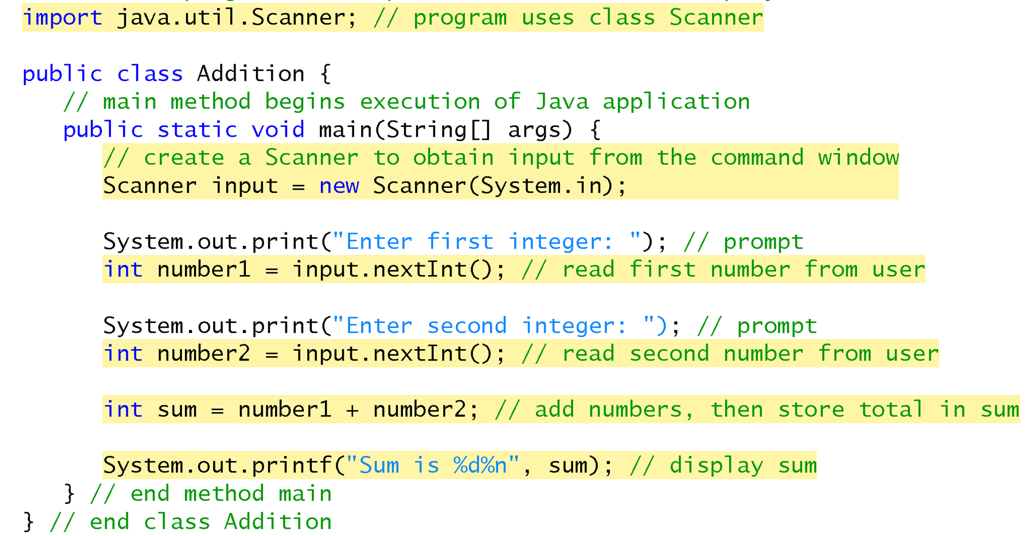 Lec.07: OOP With JAVA
2
Data types are divided into two groups:
Primitive data types - includes byte, short, int, long, float, double, boolean and char
Non-primitive data types - such as String, Arrays and Classes
Lec.07: OOP With JAVA
3
Interacting With User: Accept Input From User
A variable is a location in the computer’s memory where a value can be stored for use by a program.
All variables must be declared with a name and a data type before they can be used in a program.
Declaration  :   DataType Identifier
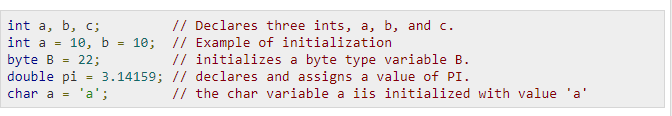 Lec.07: OOP With JAVA
4
Example 1
Write a program to find the Area of a rectangle

The area of the Rectangle are given by the following formula:
	
Area = Rect Length * Rect Width.

Input :
Rectangle Length , Rectangle Width.

Processing :
Area = Rect Length * Rect Width.

Output :
Print Out The area.
Lec.07: OOP With JAVA
5
Working With Variable
5
Length
Int  length ;
Int  width;
Int  area;

Scanner input = new Scanner(System.in);
Length =   input.nextInt();
Width =     input.nextInt();
Area =  Length * width ;
10
Width
50
area
Lec.07: OOP With JAVA
6
Example 2
Write a program to find the perimeter and area of a square

The perimeter and area of the square are given by the following formulas:
			perimeter = Side Length * 4
			area = Side Length * Side Length 
Input:
Square Side Length
Processing:
perimeter = Side Length * 4
area = Side Length * Side Length
Output:
Print Out The Perimeter and Area.
Lec.07: OOP With JAVA
7
Arithmetic Operations
Lec.07: OOP With JAVA
8
Precedence of arithmetic operations
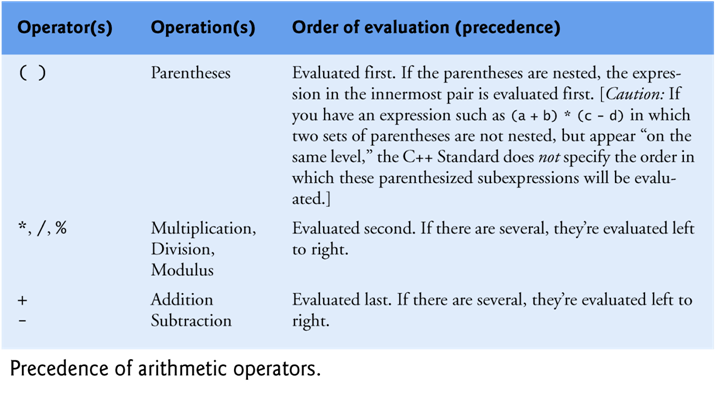 For example, 	2 + 3 * 5  and  (2 + 3) * 5

both have different meanings
Lec.07: OOP With JAVA
9
Precedence of arithmetic operations
Example :
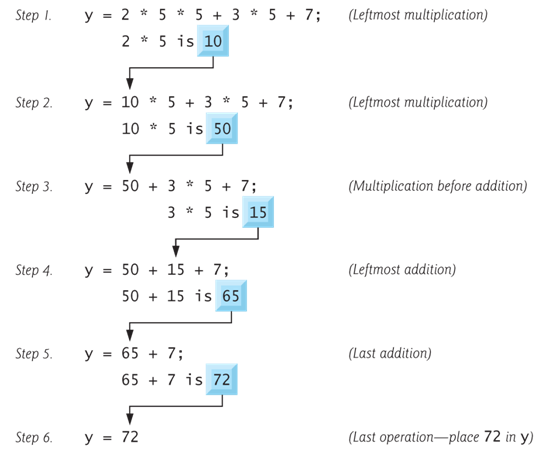 10
Lec.07: OOP With JAVA
Precedence of arithmetic operations
? = 1 + 2 * (3 + 4)
Evaluated as 1 + (2 * (3+4)) and the result is 15
? = 5 * 2 + 9 % 4
Evaluated as  (5*2) + (9 % 4) and the result is 11
? = 5 * 2 % ( 7 – 4)
Evaluated as  (5 * 2) % (7 – 4) and the result is 1
Lec.07: OOP With JAVA
11
Data Type of an Arithmetic Expression
Data type of an expression depends on the type of its operands 
Data type conversion is done by the compiler

If operators are *, /, +, or –  , then the type of the result will be:
integer, if all operands are integer.
Int  A , B;
A+ B  Integer.
float, If at least one operand is float and there is no double
Int  A ;             Float B;
 A + B  Float.
double, if at least one operand is double
Int  A ;      Float B;     Double C;
 A + B + C  double.
Lec.07: OOP With JAVA
12
Increment and Decrement Operators
Increment operator: increment variable by 1
Pre-increment:      ++variable
Post-increment:          variable++ 

Decrement operator: decrement variable by 1
Pre-decrement:         --variable
Post-decrement:        variable --

Examples :
++K  ,  K++    k= K+1
  --K    ,  K--    K= K-1
Lec.07: OOP With JAVA
13
Increment and Decrement Operators
If the value produced by ++ or – – is not used in an expression, it does not matter whether it is a pre or a post increment (or decrement).
 
When ++ (or  – –) is used before the variable name, the computer first increments (or decrements) the value of the variable and then uses its new value to evaluate the expression.

 When ++ (or  – –) is used after the variable name, the computer uses the current value of the variable to evaluate the expression, and then it increments (or decrements) the value of the variable.

There is a difference between the following
x = 5;
Print(++x);
x = 5;
Print (x++);
Lec.07: OOP With JAVA
14
special assignment statements
Java has special assignment statements called compound assignments
+= ,  -= ,  *= ,  /= , %=
Example:
 X +=5 ;  means  x = x + 5;	 
 x *=10;  means  x = x * 10;
 x /=5;   means  x = x / 5;
Lec.07: OOP With JAVA
15
Lec.07: OOP With JAVA
16
Lec.07: OOP With JAVA
17
Lec.07: OOP With JAVA
18
Example:
Lec.07: OOP With JAVA
19
Thank you for listening